Ateizem v Družbi
[Speaker Notes: Danes vam bom predstavil mojo seminarsko nalogo na temo Ateizem v Družbi. Cilj seminarske naloge je s skeptičnim vidikom preleteti zgodovino religije in zavračanje le te ter odgovoriti na vprašanje “Kaj ateizem sploh je?” ter ugotoviti zakaj ateizem še vedno velja kot tabu tema v današnji družbi.]
Uvod
Ateizem je pojem, ki ga ljudje ne razumejo

Ateizem ni neke vrste religija, temveč filozofsko prepričanje

Dejstvo, da veliko ljudi pojma Ateizem ne razume, je del problema
[Speaker Notes: Ateizem je pojem, za katerega veliko ljudi pravzaprav ne ve, kaj v resnici pomeni. Veliko ljudi misli, da je to neke vrste religija, a seveda ni tako – ateizem je filozofsko prepričanje v neobstoj boga, oziroma prepričanje, da njegovega obstoja ni mogoče dokazati.
Dejstvo, da veliko ljudi sploh ne ve, kaj ateizem v resnici je, je velik del problema. Del moje seminarske naloge predstavlja teza, da se ateizem v družbi pojavlja veliko bolj pogosto, kot se o njem govori , kot da ateizem še vedno velja za tabu temo. In zato, da bi lahko razložili odnos družbe do ateizma se moramo najprej poglobiti v religijo in družbin odnos do nje.]
Religija
Religija ja del naših življenj – če nam je všeč ali ne
Je del posameznikove podzavesti, saj je pogosto še vedno ključen del vzgoje
Svet brez religije je tako drugačen, da se lahko zavedamo le njenih kratkoročnih posledic
[Speaker Notes: Religija je del naših življenj, če nam je to všeč ali ne Prav vsak izmed nas se vsakodnevno srečuje z religijo ali njenimi posledicami, pa naj gre za dejstvo, da ravno nedelja velja za dela prost dan, ali pa v obliki tisočih žrtev nasilnih verskim fanatikov.
Religija je del naše podzavesti; Nam, našim staršem in njihovim prednikom je bil koncept religije, boga in verovanja tako samoumeven, da predstavlja del našega razmišljanja. Tudi danes je religija ključen del vzgoje in tako kot včasih se vera prelaga iz roda v rod in ni plod tehtnega razmisleka.
Težko si je predstavljati kaj vse je religija naredila za svet – tako dobrega kot slabega, in zato si je skoraj nemogoče predstavljati, kakšen bi bil svet brez religije. Težko dojemamo že njene kratkoročne posledice, a zanimivo se je vprašati kako bi bilo brez vmešavanje vere v znanost v zgodovini.]
Razvoj religije
O prvih znakih religije govorimo že v prazgodovinskih časih
Religija, kot orodje za razumevanje nepojasljivega, ni prisotna le v politeizmu temveč tudi v monoteizmu
Koncept “črede in pastirja” se pojavi zelo kmalu, kmalu za tem pa se religija trdo poveže z državno tvorbo
Religiozne organizacije so močno pridobile na moči in ravno moč je razlog za njeno vkoreninjenost v današnji družbi
[Speaker Notes: O prvih znakih religije lahko govorimo že v prazgodovinskih časih, kar nam lahko veliko pove o tem, zakaj se je le-ta začela razvijati. Očitno je, da religija v svoji prvi obliki ni bila odposlana od nekega nadnaravnega bitja, ampak jo je izumil človek kot orodje, s katerim je obrazložil tiste pojave, ki jih njegovo znanje ni razumelo. Ravno zato so prva božanstva predstavljena ali pa vsaj povezana s pojmi, s katerimi se je človek srečeval vsak dan, a si jih ni mogel pojasniti; na primer vzhod in zahod sonca in line, strele, groma itd.

O religiji, ki pojasnjuje nerazumljive pojave ne govorimo le v prvotnem politeizmu, ampak tudi po pojavi monoteizma. Tudi pojavi iz najbolj poznane svete knjige v našem prostoru, Bibilije, so razložljivi s pomočjo sodobne znanosti. Dober primer je prehod Izraelcev čez razdvojeno Rdeče morje, ki je sedaj obravnavan in razložen s pomočjo znanosti.

Religija se je skozi zgodovino veliko spreminjala in kmalu je postala organizirana. Koncept “Črede in Pastirja” se pojavi zalo kmalu v obliki vračov, duhovnikov menihov in ostalih “svetih mož”. Kdo so bili ni pomembno, pomembno je da so voditelji verskih obredov spreminjali vero po svojem idejnem prepričanju. Ko se je religija povezala z državnimi tvorbami so religiozne organizacije močno pridobile na moči.

Ravno moč je lahko eden izmed glavnih razlogov zakaj religija obstaja še danes. Prvotni razlog za nastanek religije so nepojasljivi pojavi, ki pa jih dandanes zmankuje, religija pa je še vedno ena največjih in najbolj vplivnih organizacij v družbi in ravno njena moč skozi zgodovino je razlog, da ni potonila v pozabo.]
Religija danes
Današnji svet je stvaritev evolucije
Ravno v teh časih pride koncept “črede in pastirja” najbolj do izraza skupaj z efektom “snežene kepe”
Družba je kritična in skeptična do vsega – razen do religije
[Speaker Notes: Svet kot ga vidimo danes je stvaritev evolucije; Pa ne le Darwinove evolucije živalskih vrst, ampak evolucije v vsakem pomenu besede. Tako kot so se prvi enocelični oranizmi zaradi evolucije razvili v vse kar vidimo okoli nas so se državne tvorbe so skozi čas razvijale in z njimi religija. Religija se je razvila iz preprostih obredov do današnjih religij, ki vplivajo na naš vsakdan.

Religija kljub evoluciji deluje na podoben način kot v svojih začetkih in ravno v teh časih lahko vidimo izvrsten primer “črede in pastirja” na Bližnjem vzhodu. Ljudje, ki nekaj vrjamejo na povode iz okolja na gledajo striktno logično, temveč pred odločitvijo vzamejo v zakup tudi svoja verovanja, zaradi česar se, skupaj z efektom Snežene kepe (snowball effect), delo voditelja v veliki meri upravlja kar samo.

V današnji družbi prevladuje krizičnost do skor vsega. Tako mediji kot posamezniki so kritični do vsakršnih javnih razprav in vsakršnega javnega dogajanja – vedno lahko pričakujemo, da bodo naše besede vzete iz koncepta in kritizirane kot take. Kljub temu obstaja velika toleranca do religije – čim nam nekdo zagotovi, da njegovo početje izraža njegovo veroizpoved opustimo svojo kritičnost. Pojavljajo se celo primeri, ki dokazujejo to družbeno značilnost, izvrsten primer je Church of the Flying Spaghetti Monster.]
Ateizem
Beseda izhaja iz grške besede ne-bog (a-teo, torej a-teist)‏
Posledica skeptičnosti do vsega nadnaravnega
Zagovarja zahtevo po empiričnih dokazih
Ateisti nimajo skupne ideologije
[Speaker Notes: Beseda ateizem prihaja iz grške abecede ne-bog torej ateist. Kot pove beseda, gre za zanikanje teizma (teologije) in je filozofsko prepričanje posameznika, ki izraža prepričanost v nebostoj boga oziroma v njegovo nedokazljivost.

Tako prepričanje je posledica skeptičnosti do vsega nadnaravnega in ne samo osebnega – personalnega boga. Ateisti se zavzemamo za zahtevo po empiričnih dokazov za vsako tezo, religija pa teh nima iz česar sledi korenito zavračanje vsega z religijo povezanega.

Čeprav mnogi argumentirajo ateizem na bolj metafizičnih ravneh, za ateiste ne obstaja skupna ideologija. Posamezniki razmišljajo s svojo glavo in se ne pustijo voditi, zaradi pomankanja “Pastirja” in skupnega cilja pa so ateisti skoraj brez moči.]
Začetki ateizma
Pojem izvira iz Francije 16. stoletja, a se ni odprto uporabljal vse do 18. stoletja
Kot prvi ateist v antičnem svetu velja Diagoras
Kljub pritiskom katoliške cerkve ateizem ni bil zatrt
Ateizem je bil vse od svojih prvih pojavov obravnavan kot kaznivo dejanje
[Speaker Notes: Pojem ateist izvira iz Francije 16. stoletja, a se ni uporavljal vse do 18. stoletja. Kljub temu ima ateizem tako stare korenine, kot religija sama, kar potrdijo mnogi pisni viri že iz antičnega sveta tako v evropi kot v aziji.

V antični grčiji poznamo Diagorasa iz petega stoletja pred našim štetjem, ki velja za enega izmed prvih, ki ni le oznanjal svojega prepričanja drugim, temveč je poskušal tudi spremeniti mnenje drugih, zaradi česar so ga poskušali usmrtiti.

Kljub naporom katoliške cerkve v srednjem veku ateizem ni bil zatrt, celo papež Benificij VIII je bil po svoji smrti obtožen ateizma na podlagi nekaterih zapisov, ki kontradiktirajo sveto pismo. 

V vsh obdobjih zgodovine je bil ateizem obravnavan kot kaznivo dejanje, kar odločilno vpliva na družbeni pogled na religiji in ateizem.]
Ateizem danes
Ateizem ni več redek pojav, še vedno pa je obravnavan kot tabu tema
Obstaja trend, da ljudje religijo opuščajo
Čedalje več posameznikov se ne opiše kot verujoče, temveč nekaj drugega – niso vsi neverniki ateisti
[Speaker Notes: Danes ateizem ni več tako redek pojav, kot je bil v pretekklosti. Vidi se, da veliko ljudi opuša vero oziroma bolje rečeno, si upa priznati, da zanika obstoj boga. Kljub temu veliko ljudi, ki vero opustijo ni ateistov, riligija jim ostaja v podzavesti in v soočenju s stisko se taki še vedno vračajo k svojim nekdanjim prepričanjem, ki jih nato kmalu spet opustijo.

Kljub temu ostaja trend, da ljudje religijo opuščajo, a odgovoriti na vprašanje zakaj ni tako preprosto. Možno je, da je vpliv religije manjši kot v preteklosti zaradi česar imajo ljudje možnost tehnto premisliti o svojih prepričanjih. Možno je, da so cilji pastirja postali tako radikalni, da čreda dvomi o vodotieljevih namenih. Seveda pa obstaja možnost, da ljudje opuščajo religijo zaradi hitrega tempa življenja in si zanjo preprosto ne vzamejo časa.

Čedalje več posameznikov se ne opiše kot verujoče, temveč nekaj drugega – Treba je namreč vedeti, da niso vsi nepriznavalci boga ateisti. Ne le to, tudi med ateisti samimi se pojavljajo odločne razlike, ki so predstavljene v nadaljevanju]
Delitev ateizma
Da ateizem ni enoten, je logično, saj vsak posameznik razmišlja s svojo glavo. Poznamo nekaj glavnih razlik med ateisti:
Močan in šibak ateizem
Impliciten in ekspliciten ateizem
[Speaker Notes: Ateizem delimo na več delov, kar je pričakovano, saj ateizem nima vodje in tako prihaja do razlik v razmišljanju posameznikov. Poznamo več vrst ateizma, najstarejša je delitev na šibak in močan ateizem, poznamo pa tudi delitev na impliciten in ekspliciten ateizem.

Močan ateizem označuje ateiste, ki sprejemajo ateistično idejo v celoti, torej zanikajo obstoj vsega nadnaravnega. Po drugi strani šibak ateizem označuje tiste, ki se sicer ne bi označili za verne, a v obstoj vsga nadnaravnega niso tako prepričani kot močni ateisti. Dober primer šibkega ateista je agnosticiem.

Novejša delitev je tudi na impliciten in ekspliciten ateizem. Tiste, ki religijo zavračajo zaradi manjka teističnega prepričanja brez zavedne zavrnitve vere imenujemo implicitne ateiste, med tem ko so eksplicitni ateisti tisti, ki zavedno zavračajo vse oblike verovanja]
Družbeni pogledi na ateizem
Kljub trendu opuščanja religije obstaja velika zadržanost do ateistov
Družba še vedno tiho obsoja vse, ki so javno oznanili, da so ateisti
Nasploh družbi manjka kritičnosti do religije, a predsodkov in kritičnosti do ateistov ne manjka
Besedi ateist je bil skozi stoletja dodan prizvok, tako da se veliko nevernikov noče označiti za ateiste
[Speaker Notes: Kljub trendu, da se religijo opušča, še vedno obstaja velika zadržanost do ateistov. Na to temo je bila v ZDA narejena raziskava, ki pokaže, da je ateistov več kot članov nekaterih najbolj vplivnih verskih organizacij, a za razliko od njih ateisti nimajo skoraj nobene veljave in politične moči.

Družba še vedno tiho obsoja vse, ki so javno oznanili, da so ateisti. V ZDA je bila opravljena raziskava, ki pokaže, da bi ljudje raje volili za enako kvalificiranega kandidata, če bi ta predstavljal katerokoli izmed verskih organizacij, le da vrjame v neko obliko nadnaravnih bitji. Javnost na ateiste še vedno gleda približno tako, kot na homoseksualce pred 50 ali več leti, in za ZDA je obsojanje ali posmehovanje religiji eden izmed hujših prekrškov, nekateri ga celo enačijo z javnim zažigom zastave.

Očitno je, da ljudje niso oziroma nočejo biti skeptični do religji (ponovno Church of the flying Spaghetti Monster) medtem ko družbi kritičnosti in predsodkov do ateistov ne manjka, sploh zato ker pojma velika večina najbolj kritičnih ne razume, nekateri ga celo povezujejo s satanizmom, kar kaže le na družbeno neizobraženost.

Besedi ateist je bil skozi zgodovino vztrajno dodajan prizvok, tako da sedaj beseda skoraj velja za nekaj prepovedanega. Veliko nevernikov se ravno za to noče označiti za ateiste, kljub temu, da vedo da niso verni in tako po definiciji ustrezajo vsaj kakšni blažji obliki ateizma.]
Zaključek
Ateizem je globok pojem, ki ga javnost še vedno ne razume
Družba začenja spreminjati svoj pogled na ateiste, a proces je zelo počasen
Začenja se osveščanje javnosti o ateizmu
[Speaker Notes: Predstavitem zaključujem z mislijo, da je ateizem globok pojem. Javnost ga še vedno ne razume in raziskave kažejo, da so ateisti zlasti v ameriki diskriminirani. Kljub temu družba počasi spreminja svoj pogled na ateiste, a ta proces je zelo počasen, zlasti ker ga zavirajo vse religiozne organizacije.

V zadnjem desetletju smo priča prvih javnih razglabljanj o ateizmu, nekateri posamezniki npr. Richard Dawkins se trudijo tudi z televizijskimi oddajami spremeniti družbin pogled na ateiste.]
Viri
Richard Dawkins : The god delusion (Bog kot zabloda)‏
Svete knjige, mednarodne raziskave
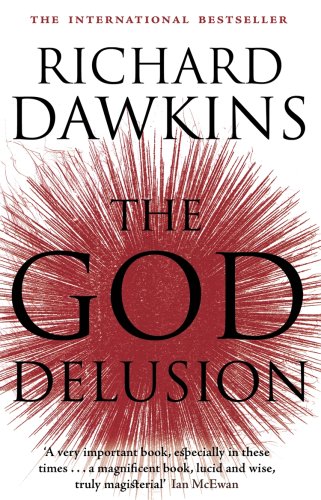 [Speaker Notes: Glaven vir za to seminarsko nalogo predstavlja najnoveša knjiga Richarda Dawkinsa, The God delusion oziroma v Slovenščini Bog kot zabloda. Knjiga predstavlja zbirko kritik in argumentov religije, in jo priporočam vsakemu ne glede na obstoječa verska prepričanja.]